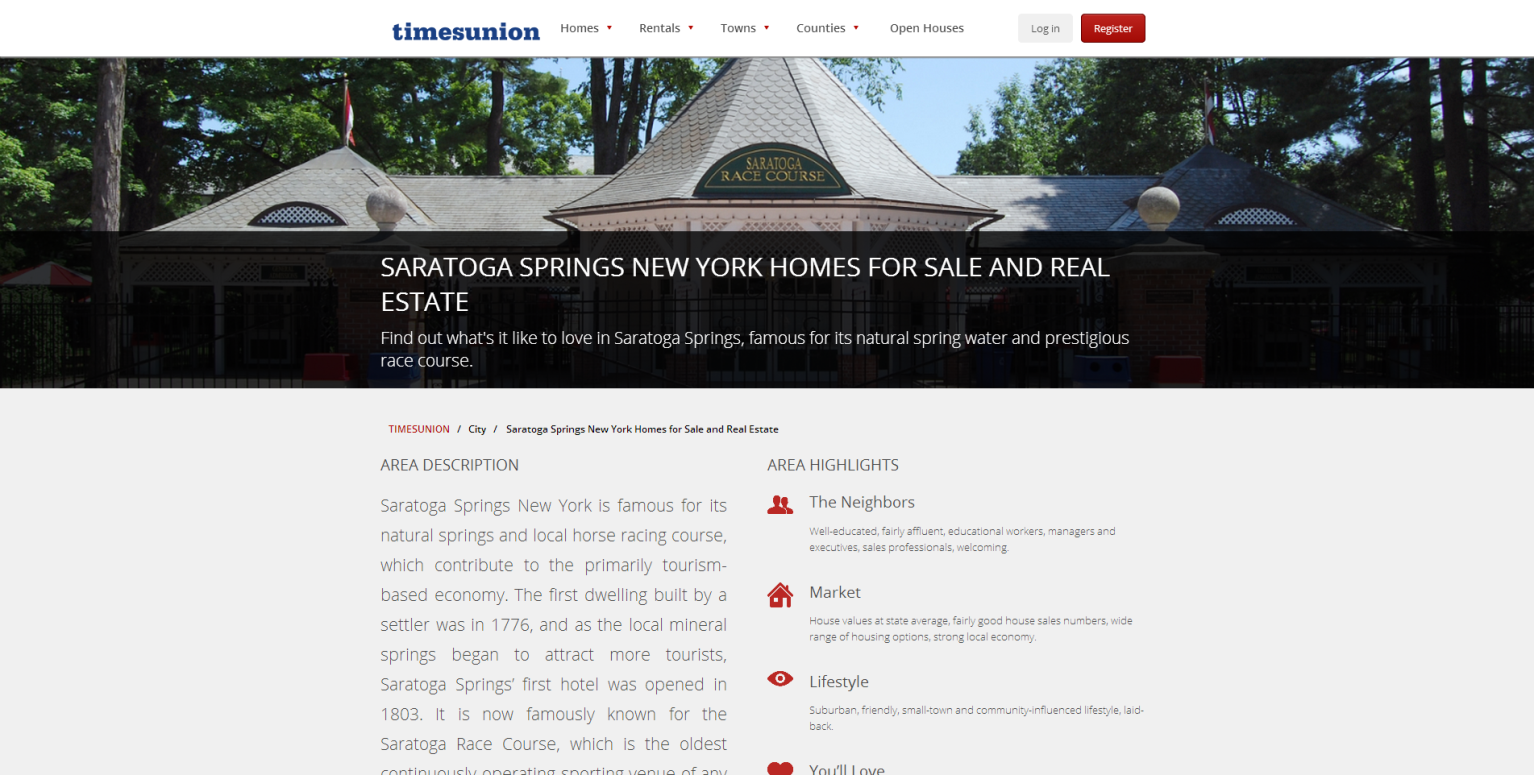 Premier Partner
Your choice of 1 community – based on availability

Newest listings featured (last 7 days) on TUReal Estate

10 Sponsored Listings per Month

In rotation 728x90 - Second position Ad
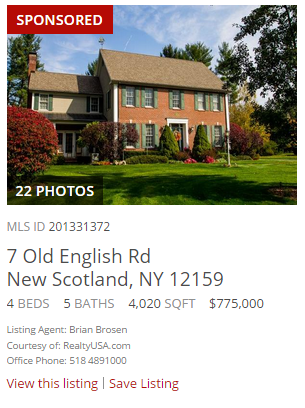 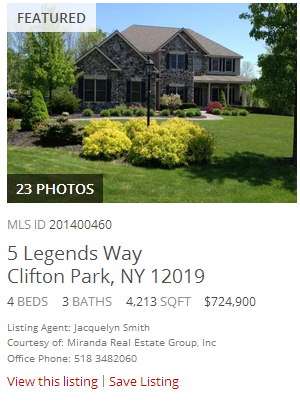 Monthly Investment
$399
Your Ad Here!
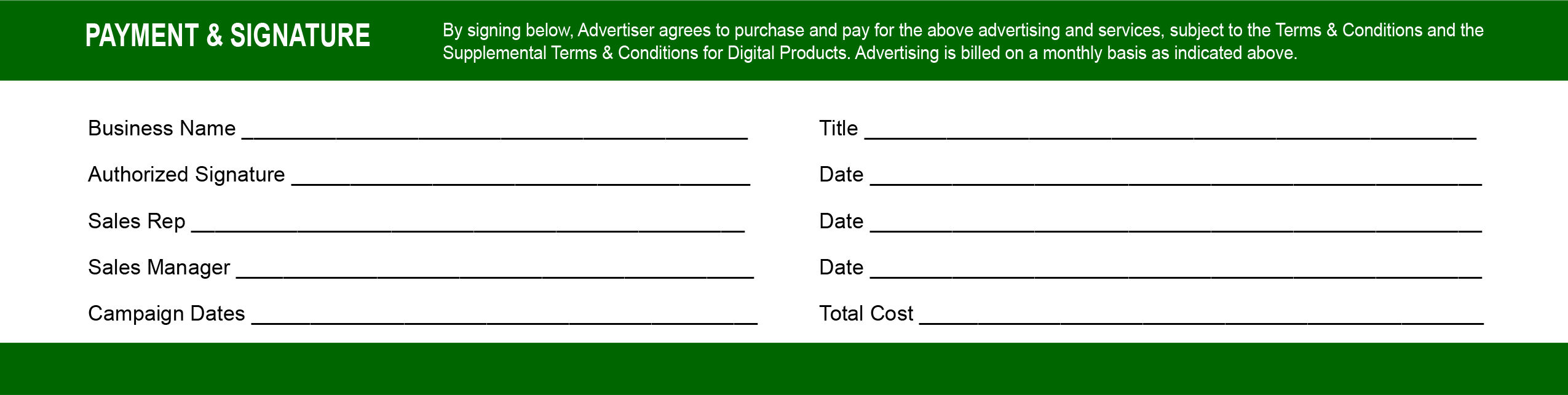 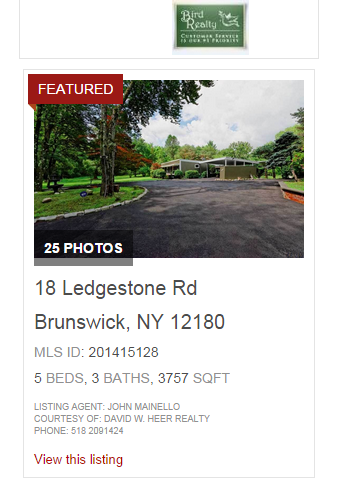 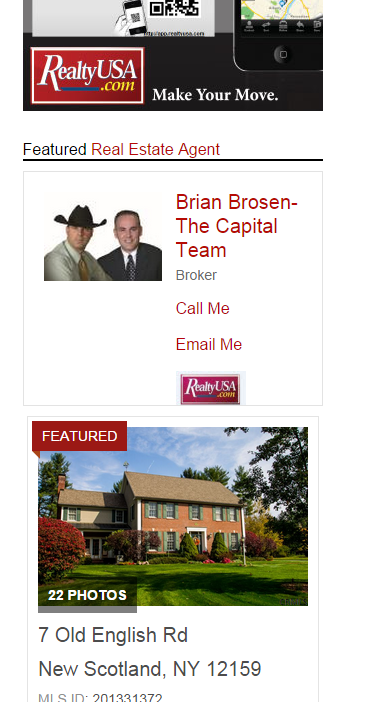 Platinum Level Agent
All listings featured in the Zip Code of your choice on the New TUReal Estate website 

5 Spotlight Featured Properties

In “Premier Agent” rotation on TUReal Estate website

Included in 728x90 Ad rotation
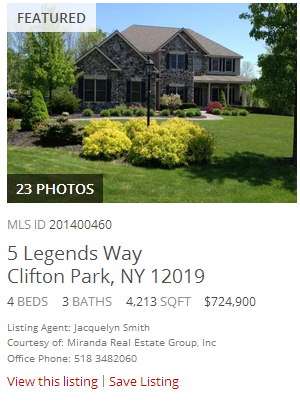 Monthly Investment
$299
Your Ad Here!
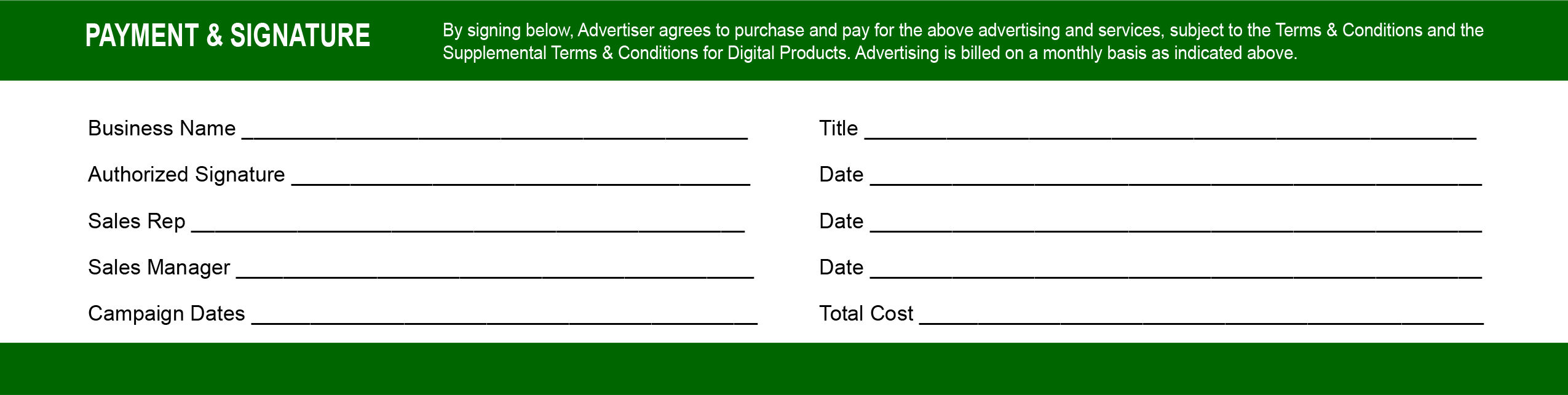 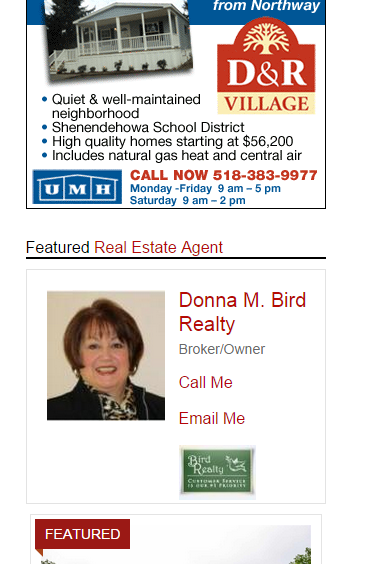 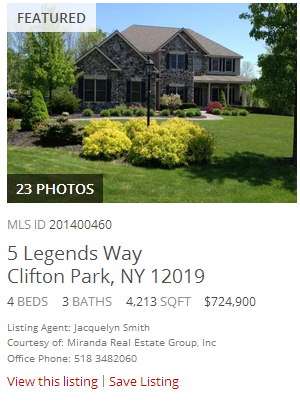 Gold Level Agent
All listings featured in the Zip Code of your choice on the New TUReal Estate website 

In “Premier Agent” rotation on TUReal Estate website
Monthly Investment
$189
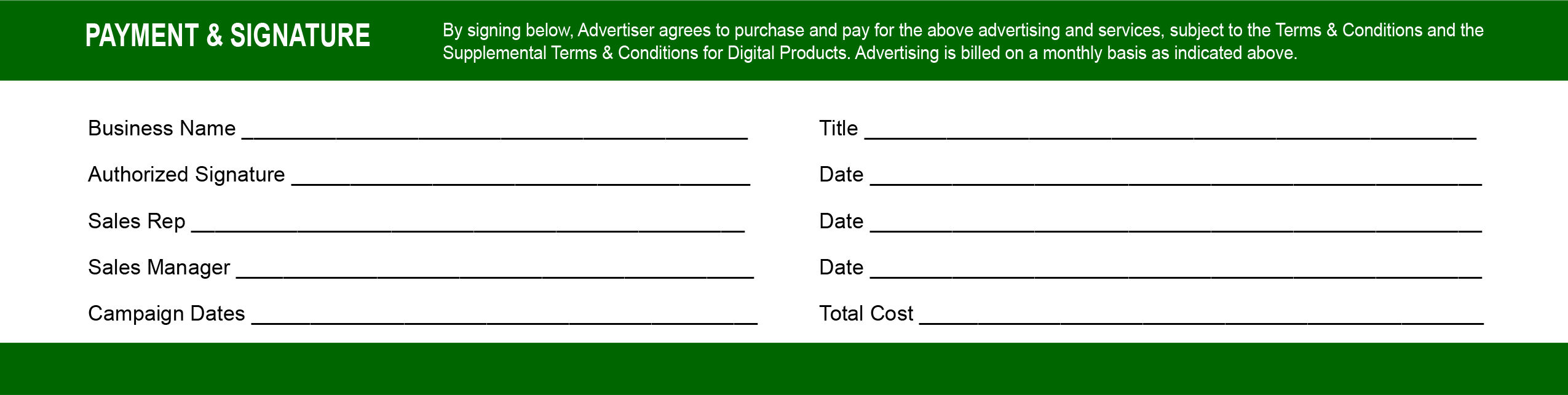 Sponsored Listing
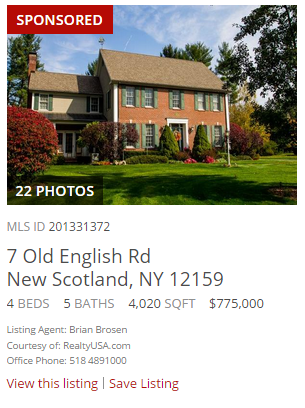 Within search listings pages, there is the ability to push certain listings to the top of the results. A Sponsored listing will always appear at the top of the listings page for any search that matches the users search criteria. 

There are only two Sponsored listing slots available for each geographical search
Monthly Investment
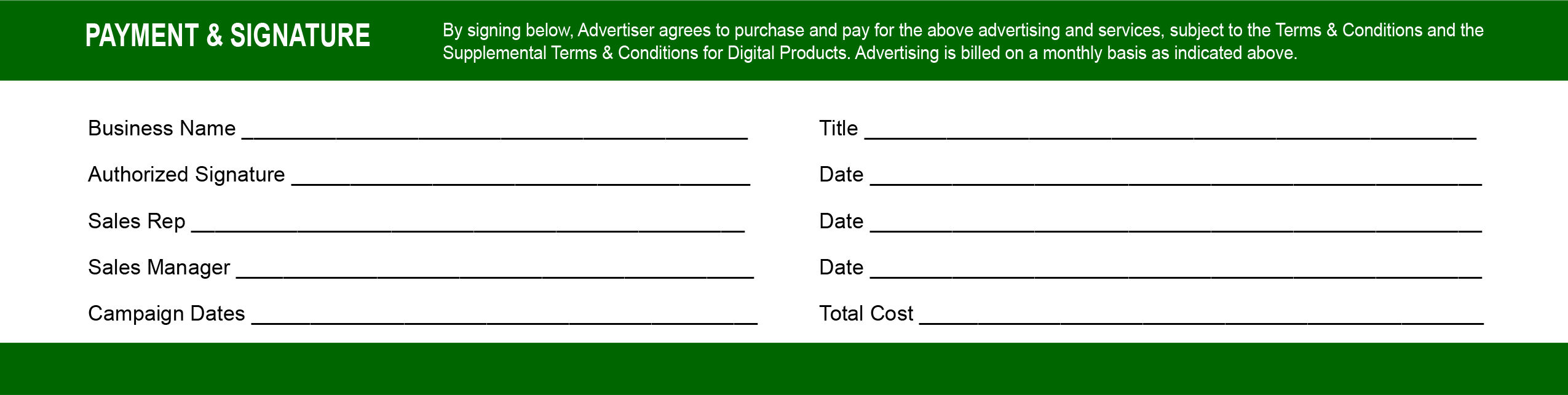 $50
Spotlight Featured Listing
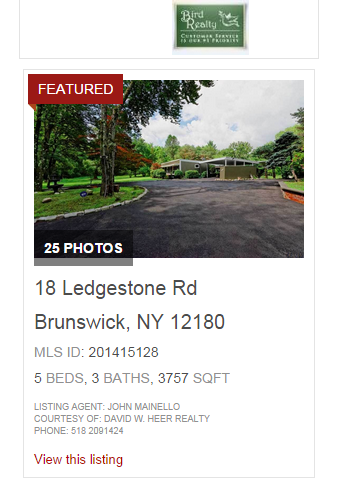 Spotlight Featured listings run in a prominent position on the right sidebar of the results pages based on the geographic search

Ads have the option of appearing on open house listings, community, search result, rentals and geographic search pages

You have the ability to purchase all ad space for a specific geographic area
Monthly Investment
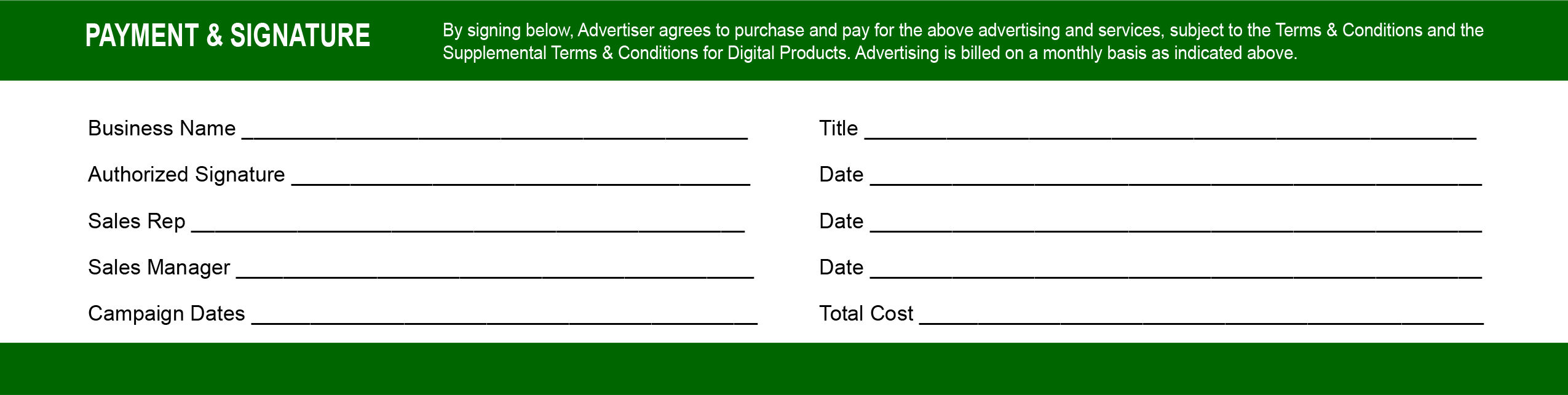 $35
Featured Listings
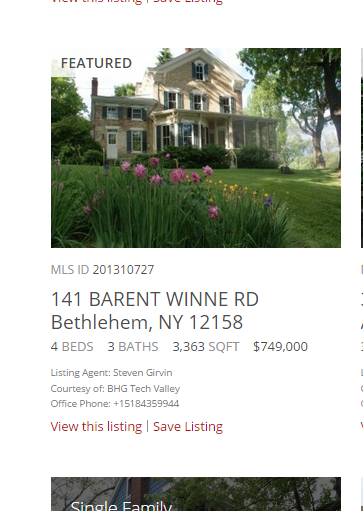 Featured listings appear at the top of all search results pages based on the geographic search

Ads will only be pushed down if Sponsored Listings have been purchased
Monthly Investment
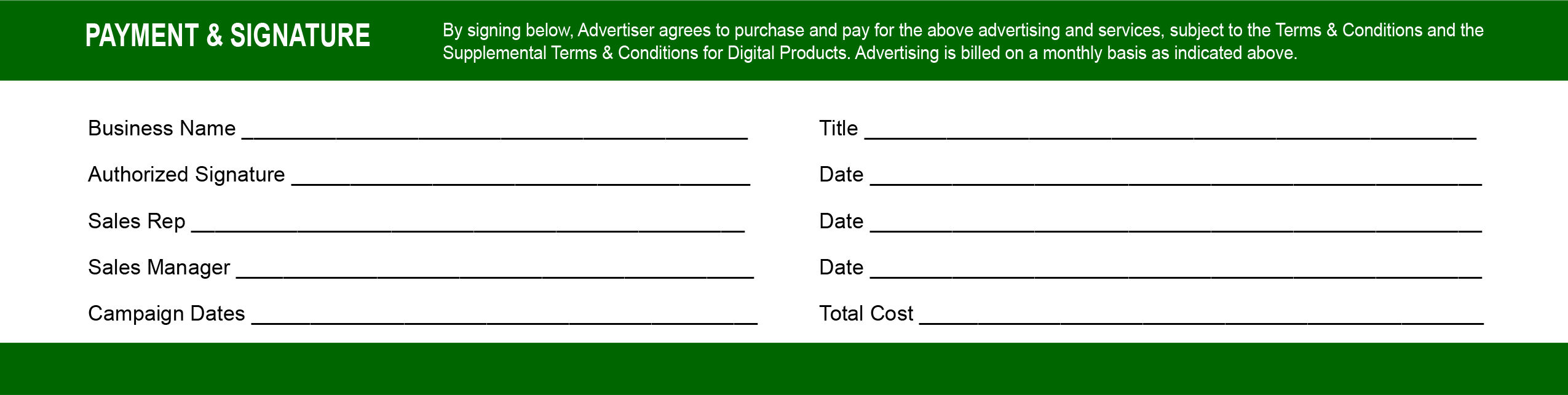 $25
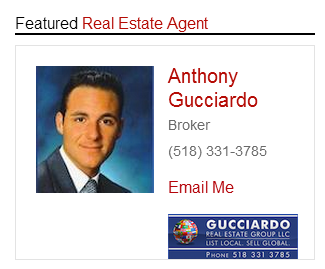 Featured Agent
Featured in the Zip Code of your choice on the New TUReal Estate website 

Included in Homepage & TU.com Rotation
Monthly Investment
$50
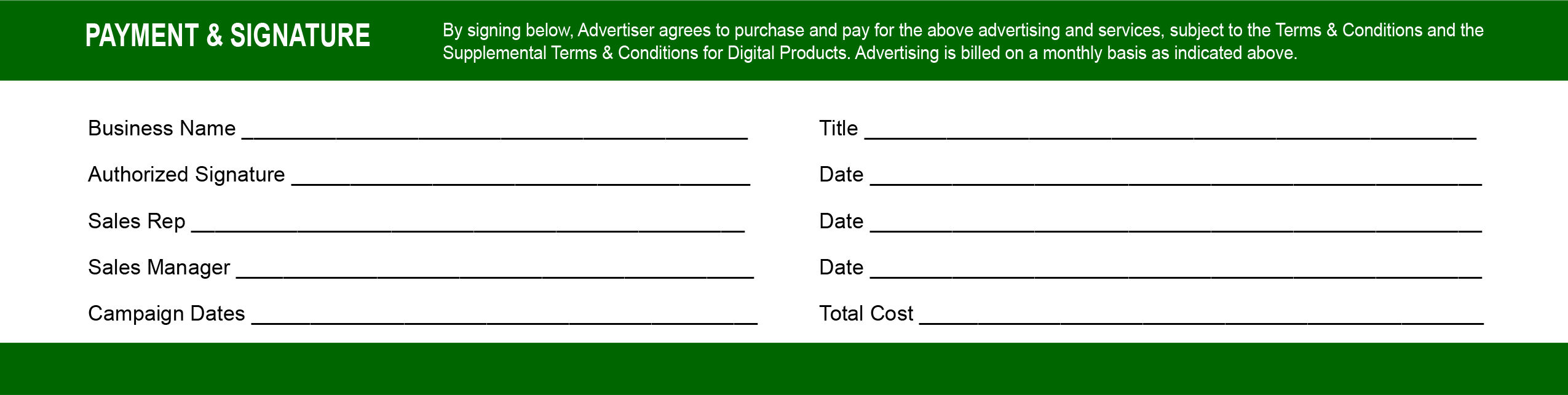 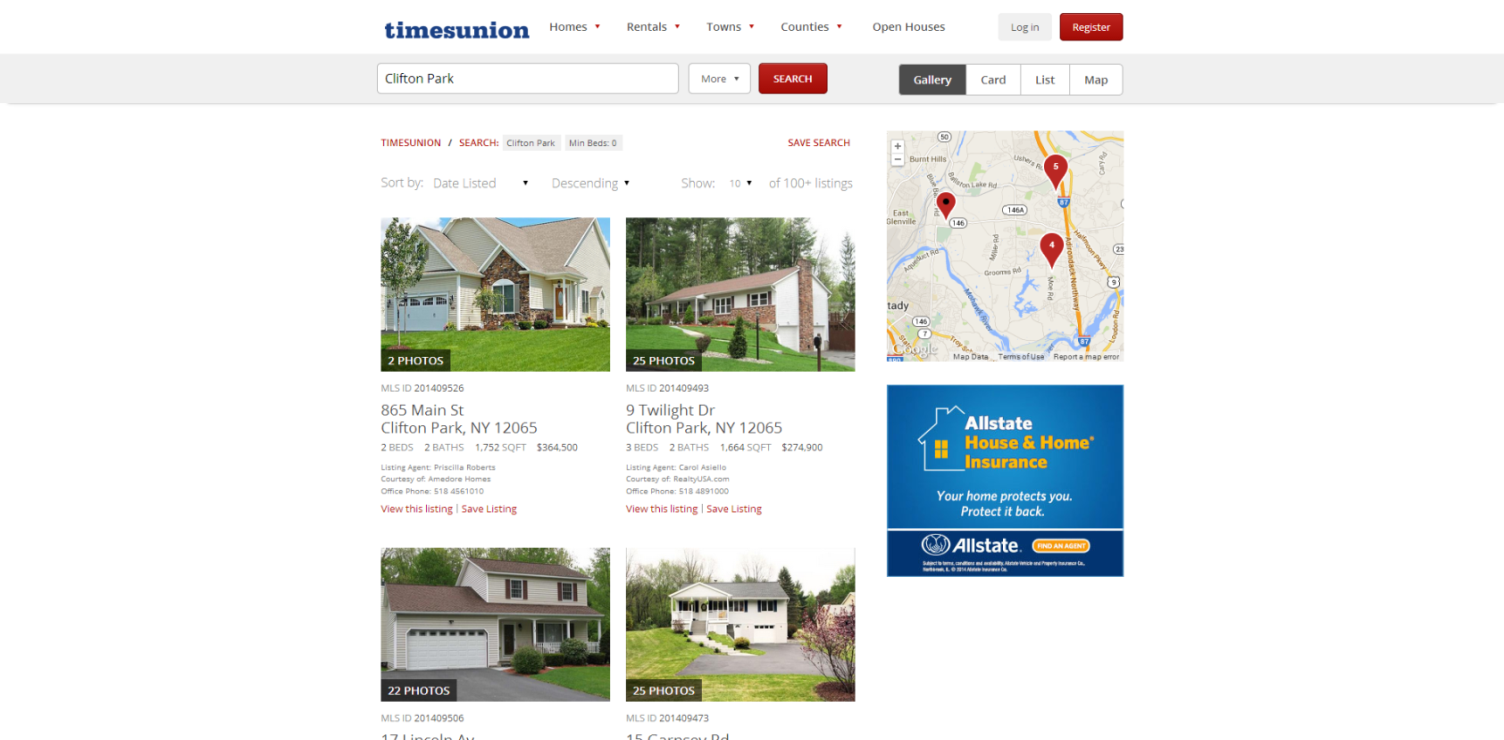 300x250
Highly Visible ad placed on the area’s #1 site for Home Buyers with over 2,000,000 page views monthly!

1 of 5 rotation
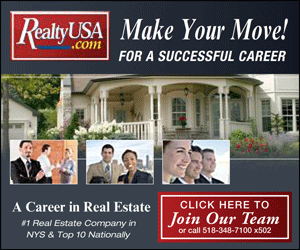 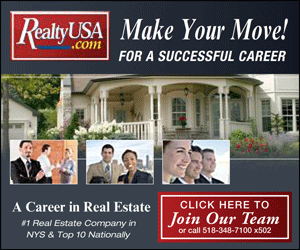 Monthly Investment
$300
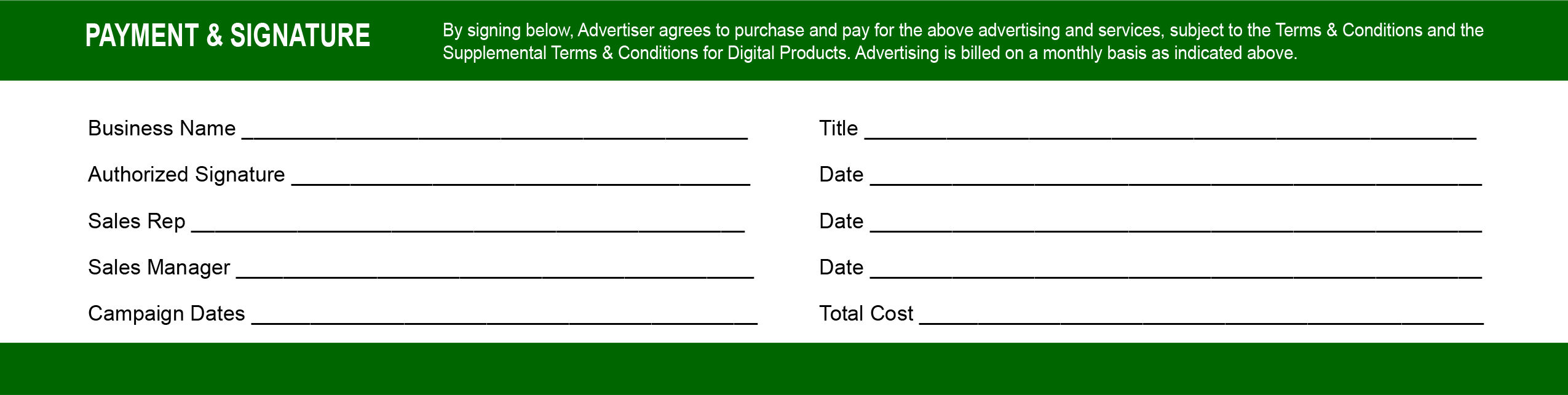 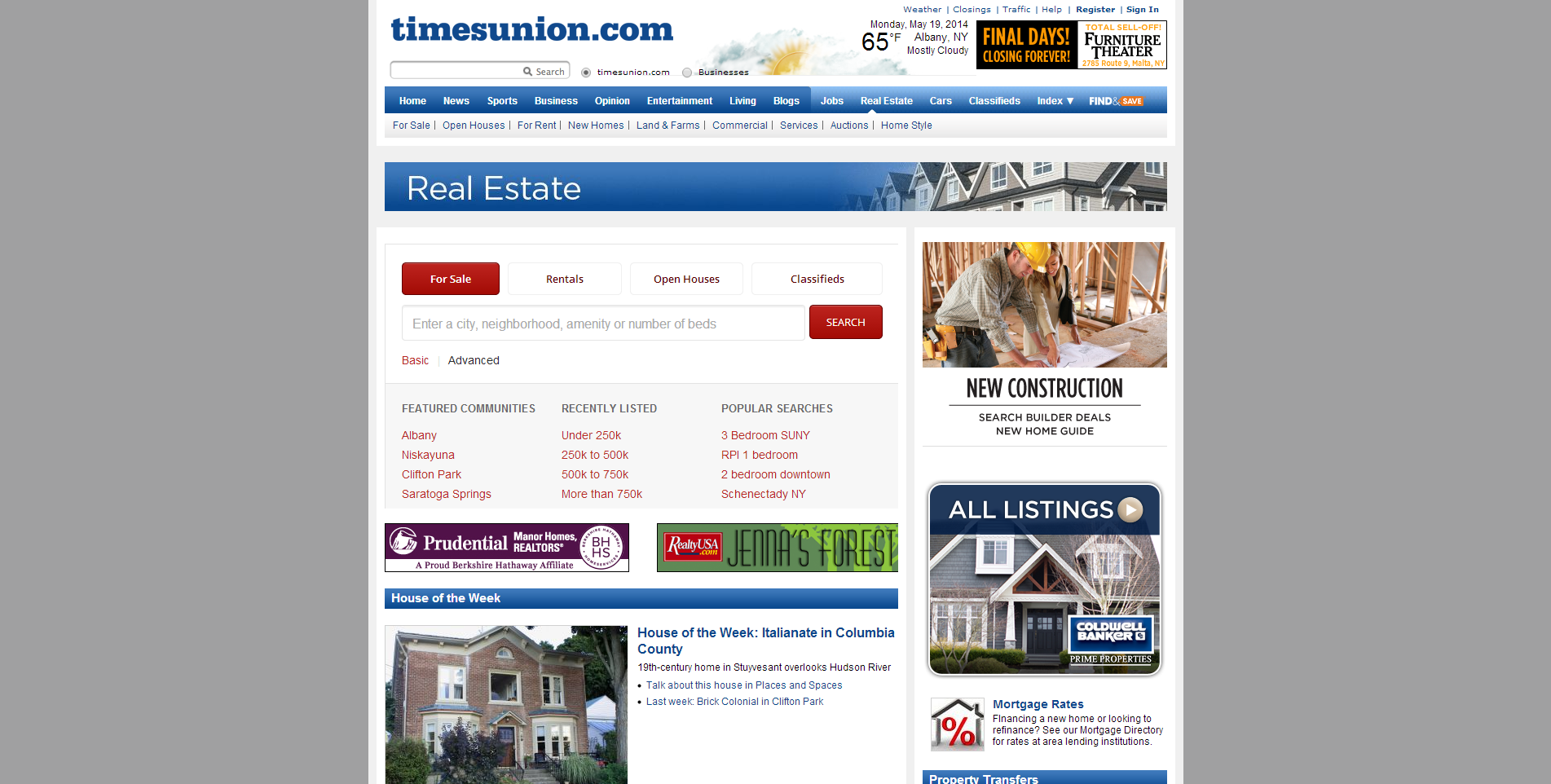 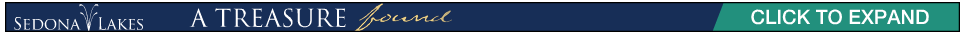 Expanding Pencil Ad
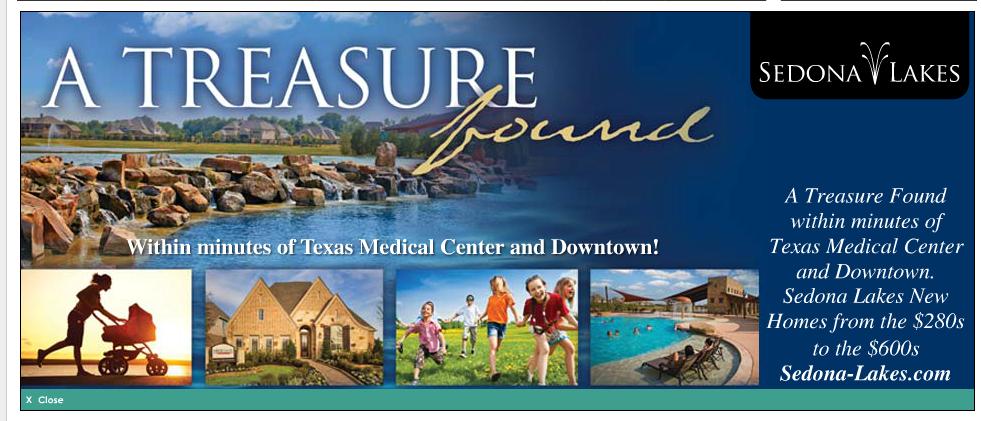 Highly Visible ad placed on the area’s #1 site for Home Buyers with over 500,000 page views monthly!
Monthly Investment
$1,500
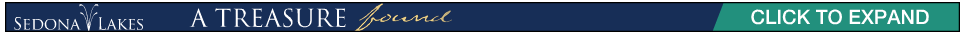 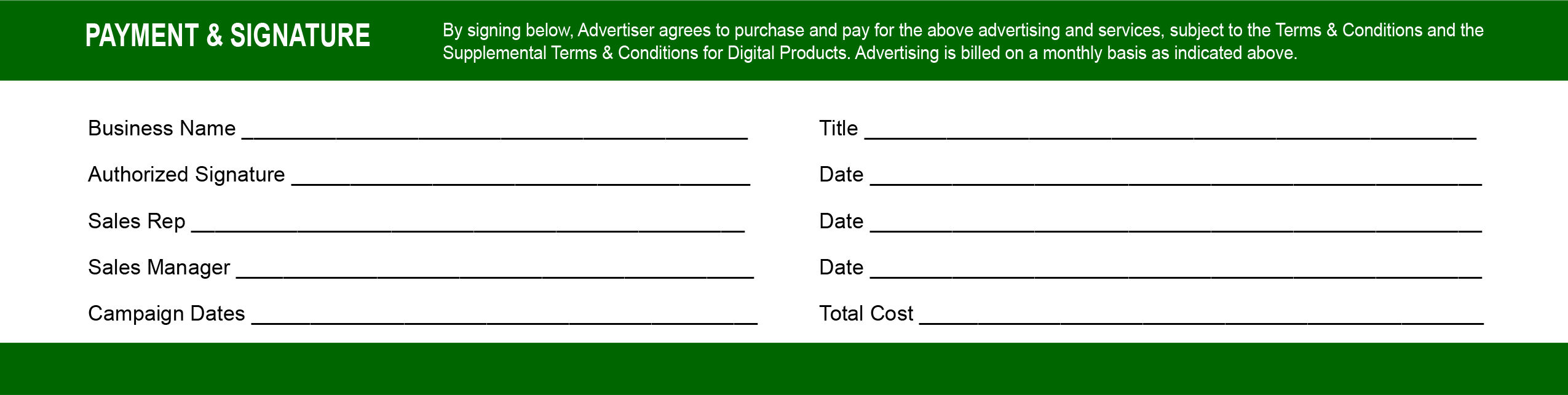 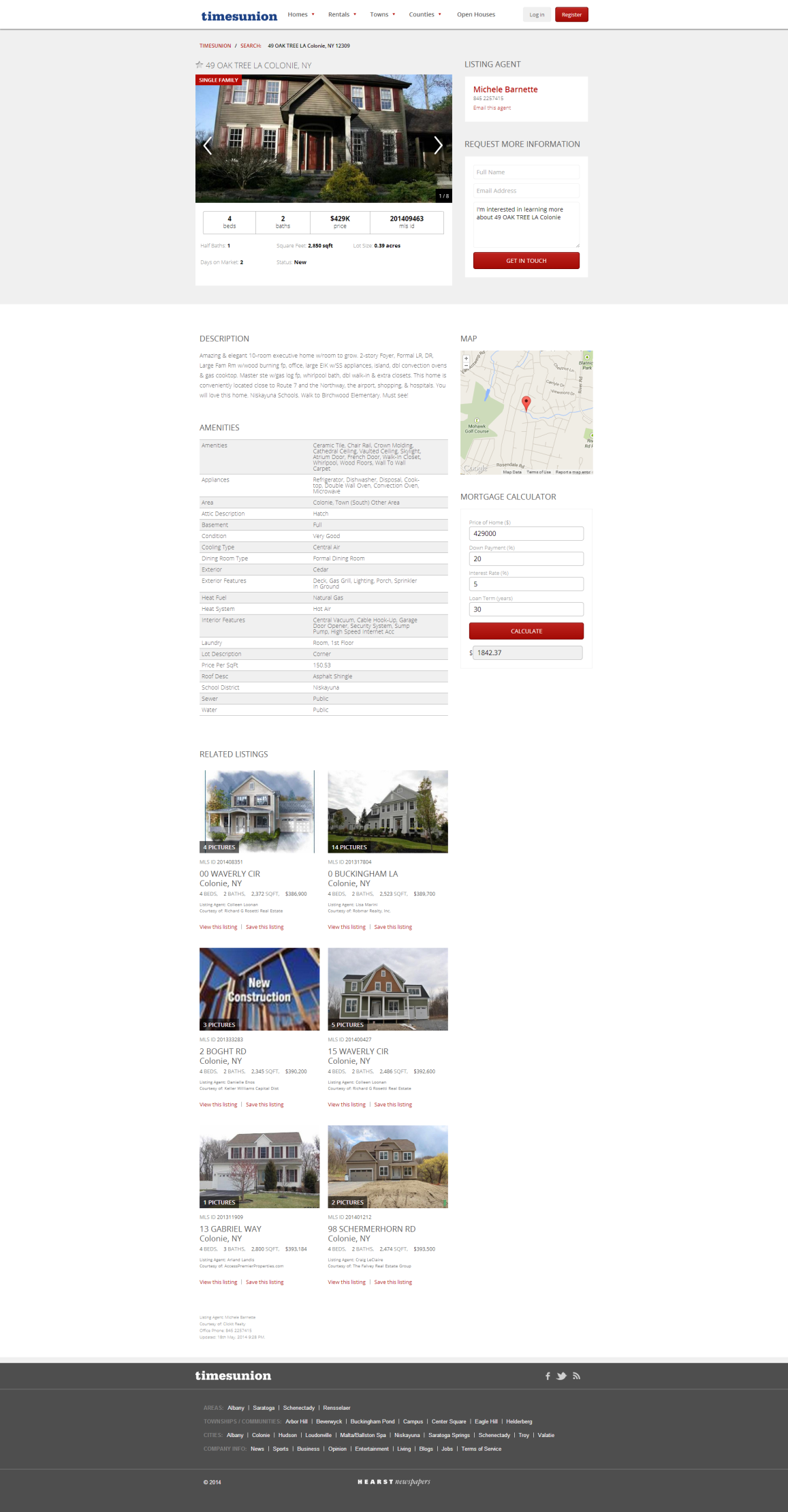 Sponsored by:
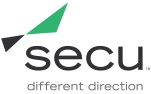 Premiere Lender 
Sponsorship
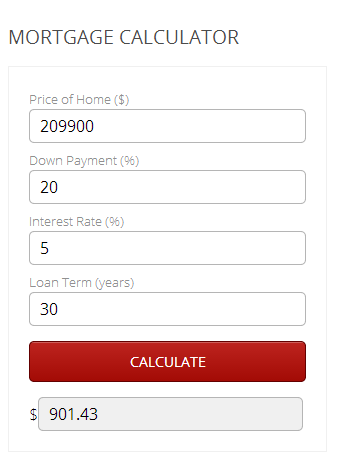 Logo on all Mortgage Calculators

Appears on all Search Result Pages 

Highly visible position shows you as the lender of choice for the region
Monthly Investment
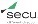 $988
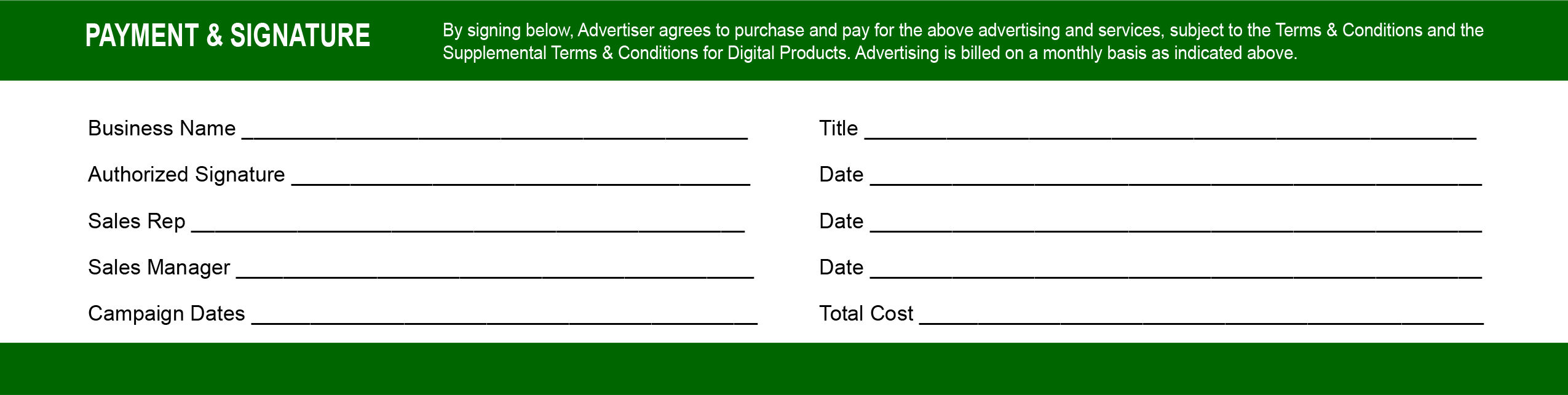